Павлово-посадские платки
Петрова Татьяна Николаевна
Воспитатель группы №7 ГБДОУ д/с №117
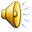 Историческая справка
История павлово-посадского платка начинается с конца 17 века, и именно благодаря российским мастерам, этот головной убор стал известен во всем мире и давно уже стал визитной карточкой России. Но, в отличие от русской матрешки, павлово-посадские платки кроме эстетической ценности обладают также широчайшим практическим применением. Примечательно, что русские художники позаимствовали элементы для росписи платков из других культур: это и лотос, и ромашка, и античные вазы, и букетики цветов, и птицы, и древние символы, и многие другие образы.
Изначально искусные мастера расписывали платки вручную, что требовало особого мастерства. Однако, на рубеже 18-19 веков производство было автоматизировано московскими фабрикантами Гучковыми. И тут же русские платки стали получать высочайшие награды за качество на ярмарках и выставках. Уже тогда техника производства позволяла делать узоры на платках одно- и двухсторонними, предлагался огромный выбор платков: и по разнообразию узоров, и для разной погоды, и для разных случаев. Конечно, доступны они были изначально женщинам из более высоких сословий купцов.
Орнаменты
Многокрасочные платки прославили Павловский Посад на весь мир. Роскошная роза, переливающаяся всевозможными цветами радуги, стала символом павлово-посадского платка. Обычный рисунок павлово-посадского платка - от крупного по краям к мелкому в центре. По углам - крупные, броские цветы, к центру рисунок уменьшается, и середина заполнена исчезающее мелкими элементами (тем не менее, даже самые мелкие части орнамента тщательно прорисованы).
Набивка рисунка
Платок, как элемент национального костюма
Изначально платок представлял собой элемент национального костюма, его надевали по случаю праздника или торжества или, наоборот, в печали (недаром фабрики производили платки для разных житейских ситуаций). Со временем павлово-посадские платки получили более широкое применение: сегодня они являются любимым головным убором и украшением многих модниц, его носят в повседневной жизни, в любое время года. Павлово-посадские платки и по сей день считаются самыми красивыми, качественными и шикарными. Для многих женщин — это лучший подарок.
Времена года в рисунках платков
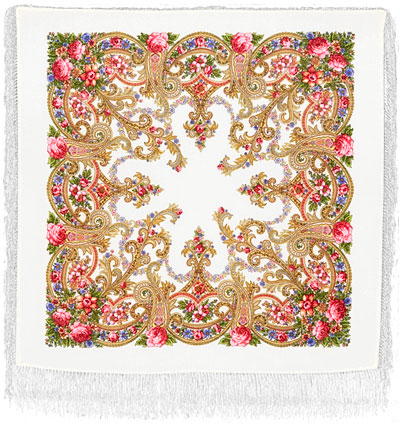 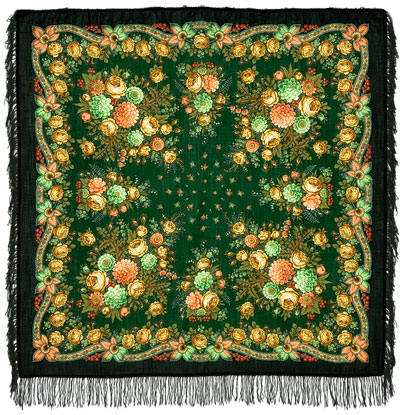 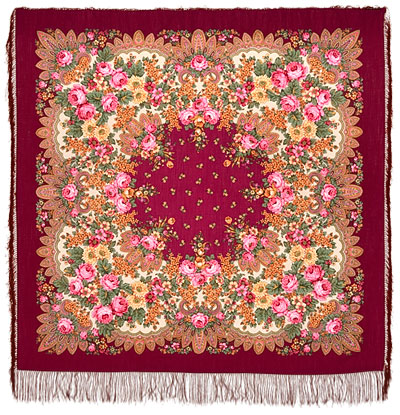 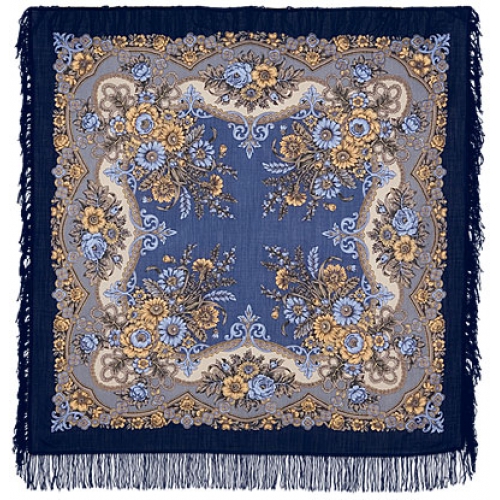 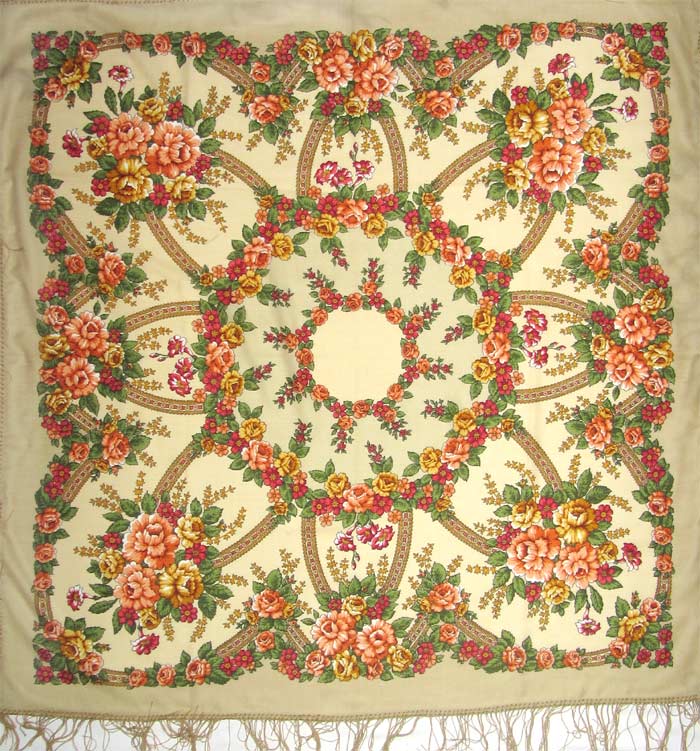 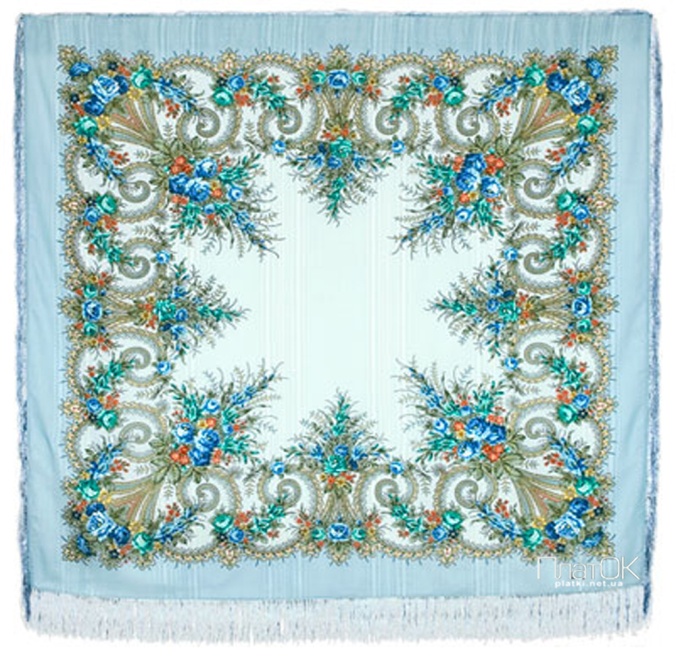 Женские образы в искусстве
Все в ней гармония, все диво,Все выше мира и страстей;Она покоится стыдливоВ красе торжественной своей;Она кругом себя взирает:Ей нет соперниц, нет подруг;Красавиц наших бледный кругВ ее сияньи исчезает…
    (А.С.Пушкин)
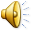